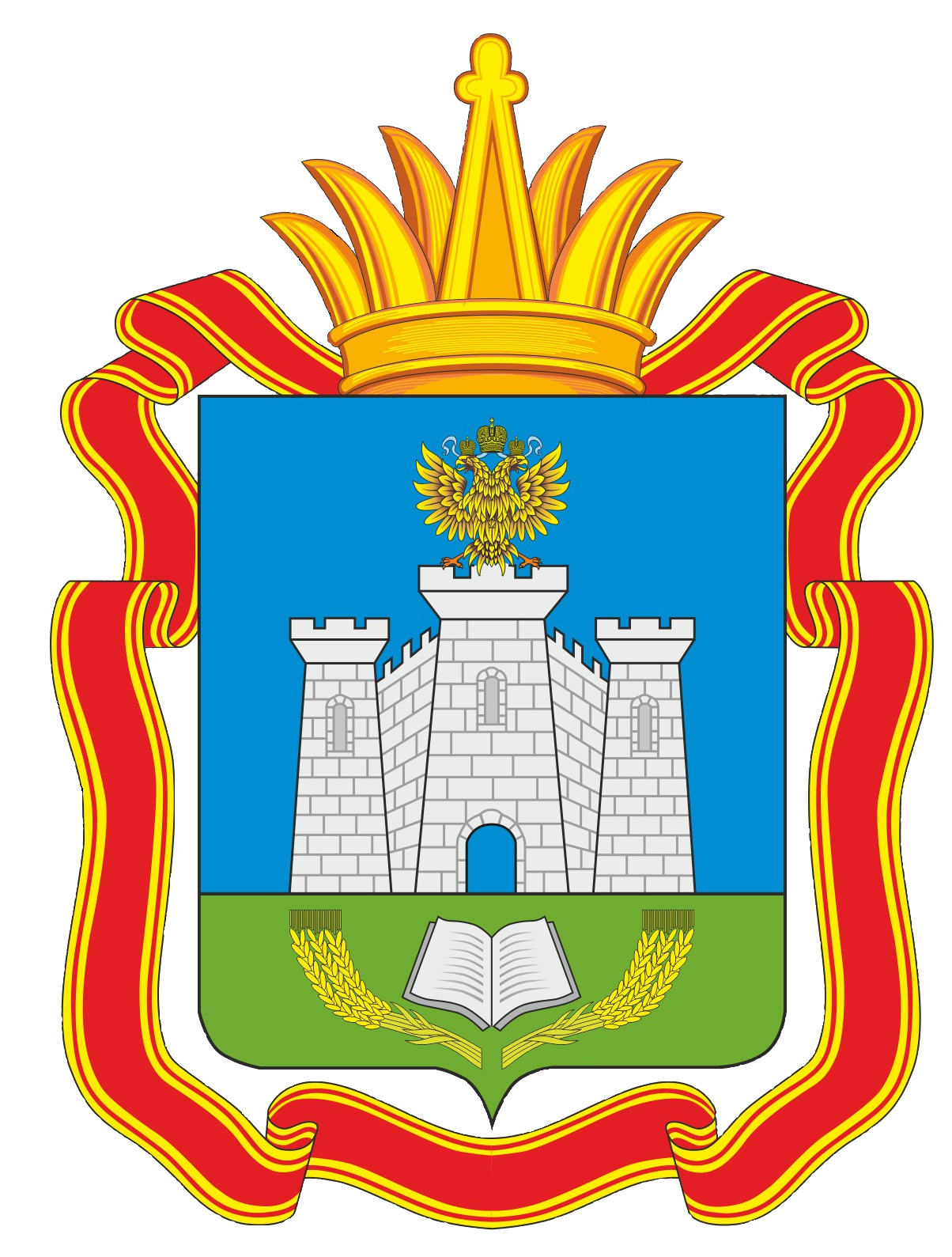 The Oryol region.Opportunities for doing business
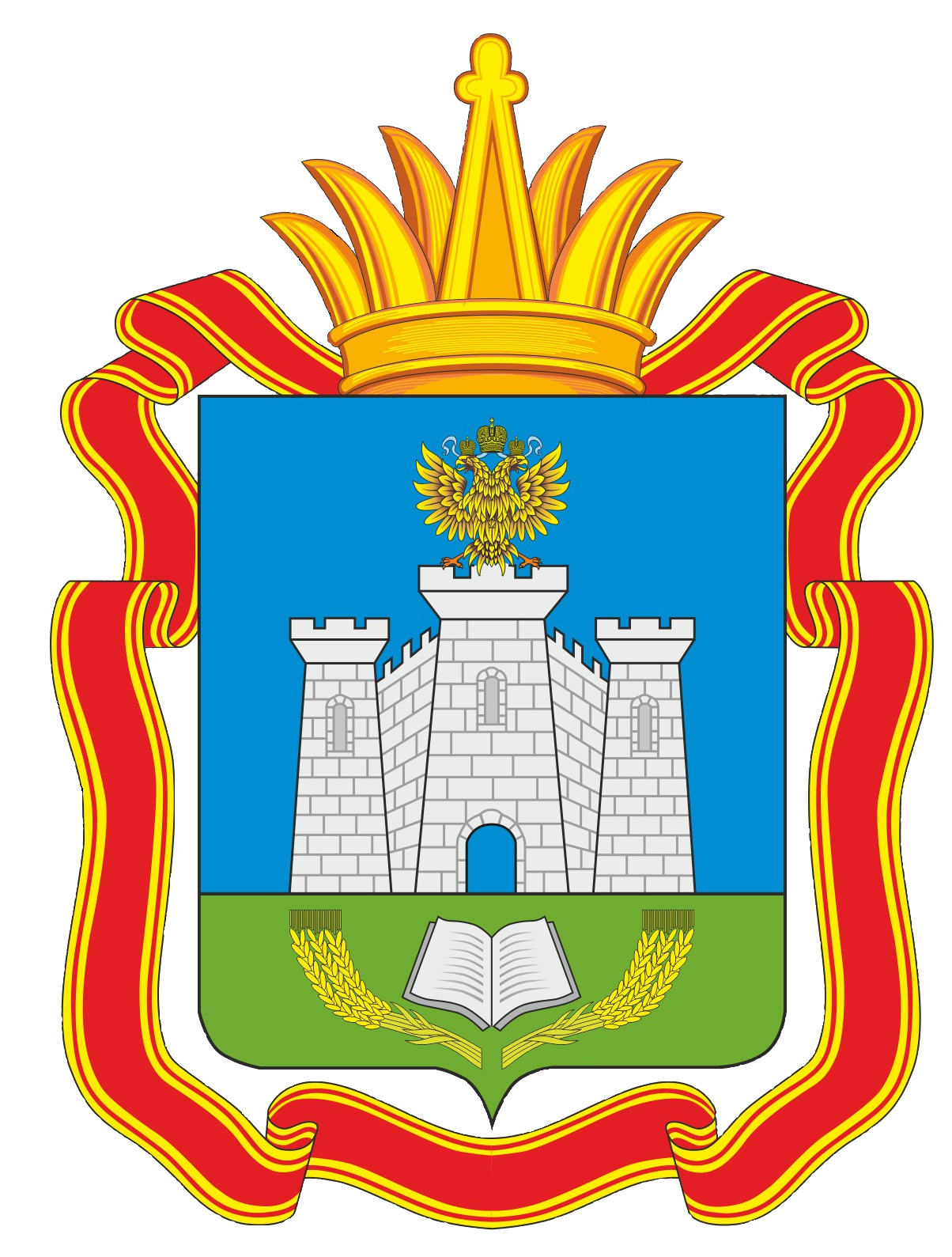 Territorial location
ST. PETERSBURG
1035 km
RIGA
1083 km
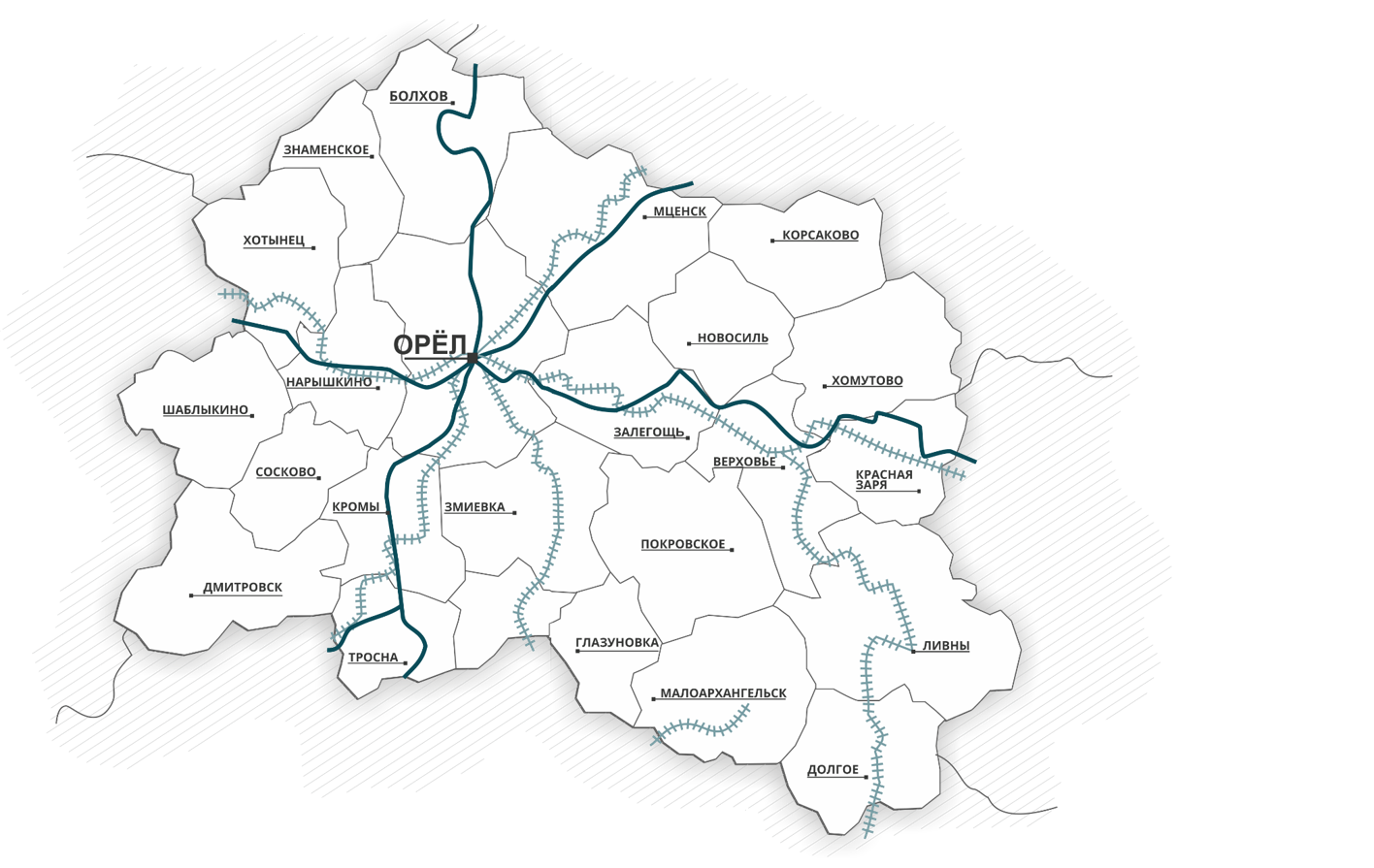 MOSCOW
382 km
207 km
KALUGA
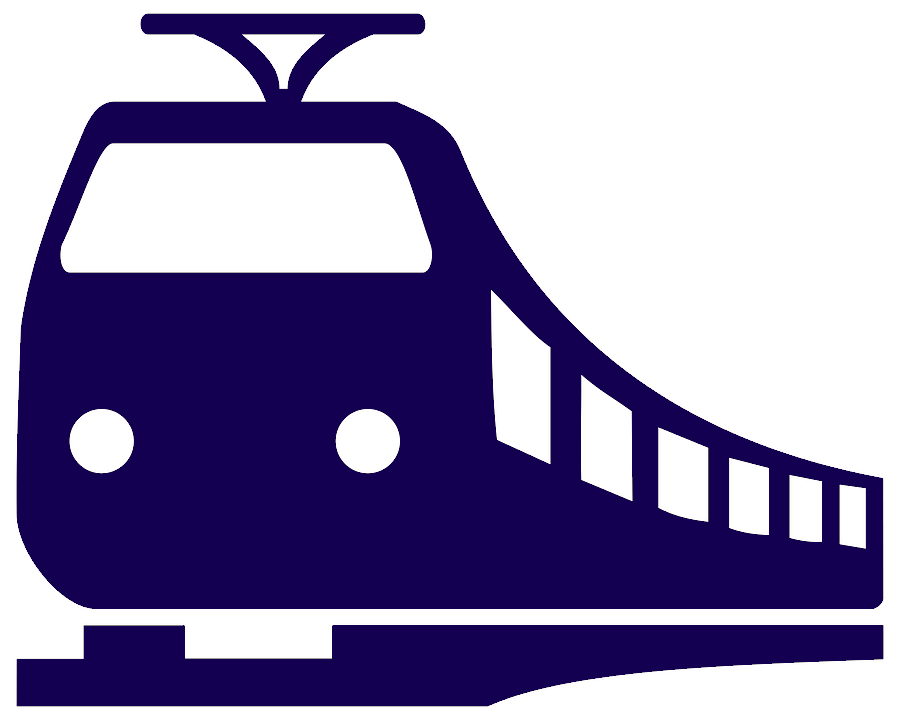 The main railway lines
The main highways
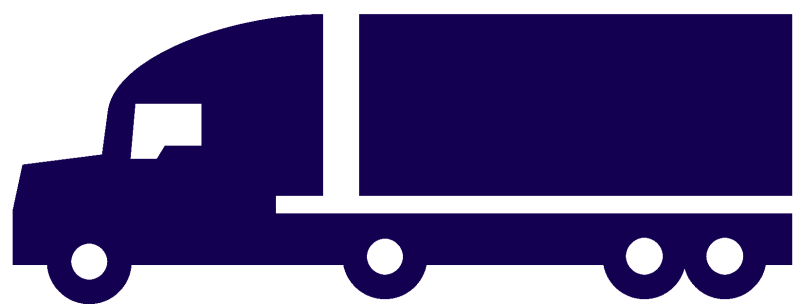 М-2Moscow – Oryol – Kharkiv - Simferopol
«West-East»Riga – Voronezh – Saratov
М-4Moscow – Voronezh – Rostov-on-Don – Krasnodar – Novorossiysk
«North-South»Moscow-Kharkiv-Crimea-Caucasus
R119Oryol – Tambov
MINSK
707 km
R120Oryol – Bryansk – Smolensk
> 150 km
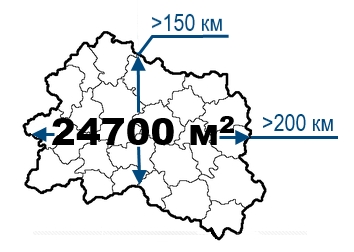 > 200 km
560 km
KIEV
KURSK
213 km
VORONEZH
330 km
BELGOROD
348 km
2
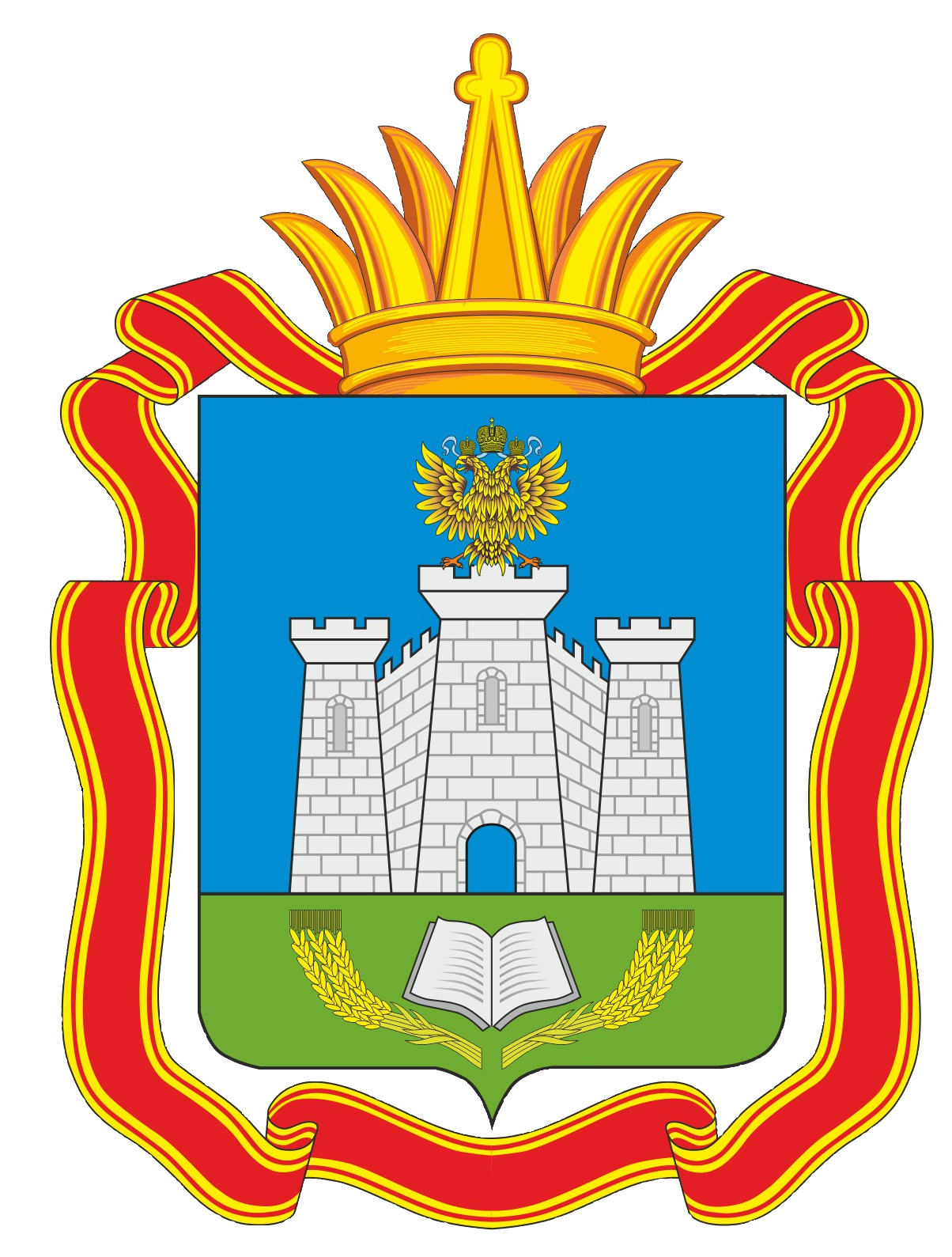 POPULATION
36,6%
700 276 
      
PEOPLE POPULATION as of the date of 1 JANUARY 2023
55,4%
HIGHER EDUCATION
WORKING-AGE POPULATION
6
10
HIGHER EDUCATIONAL INSTITUTIONS
THOUSANDS GRADUATES ANNUALLY
28,4
19
SPECIALISED SECONDARY EDUCATIONAL
ESTABLISHMENT
4,0%
PEOPLE/KM² 
POPULATION DENSITY
36TH PLACE IN RUSSIA
UNEMPLOYMENT (ON THE ILO)
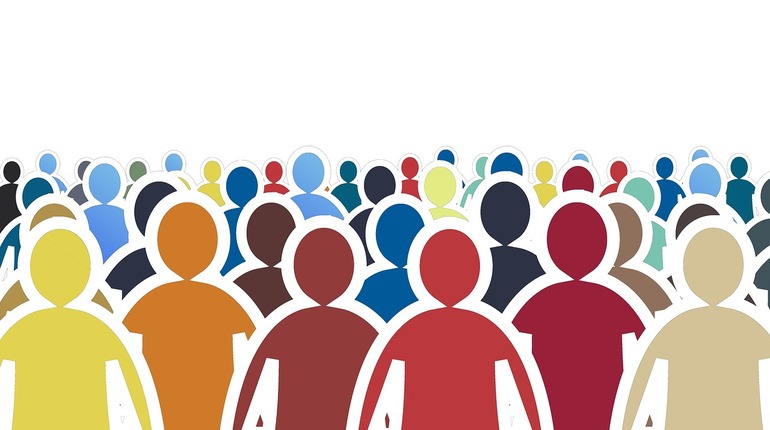 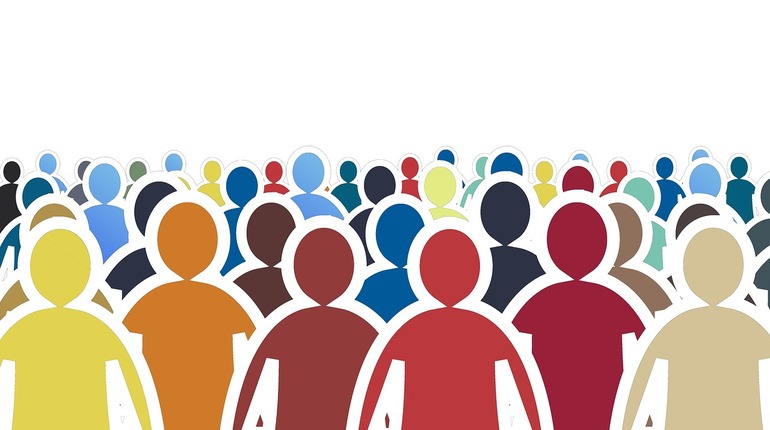 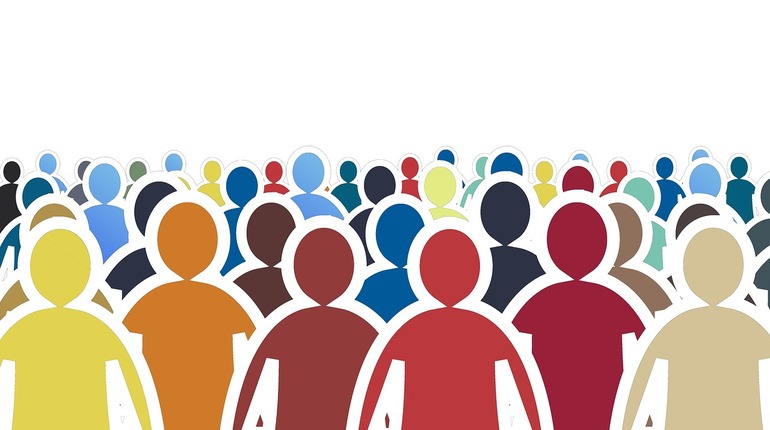 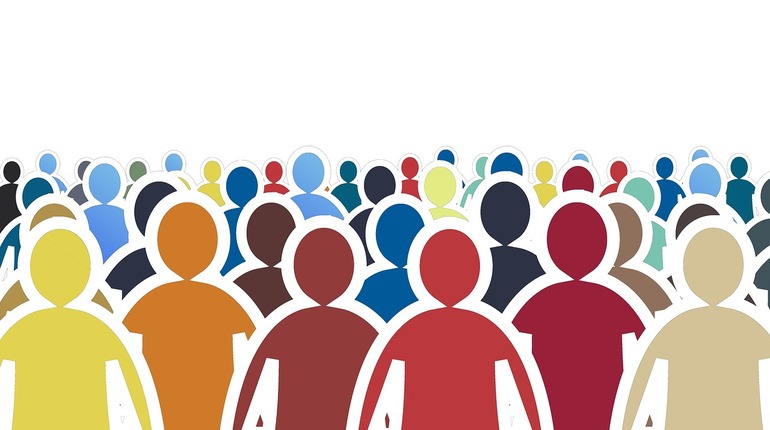 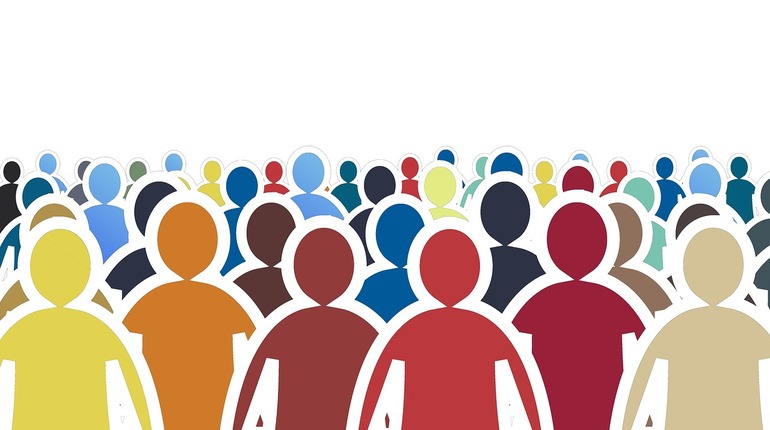 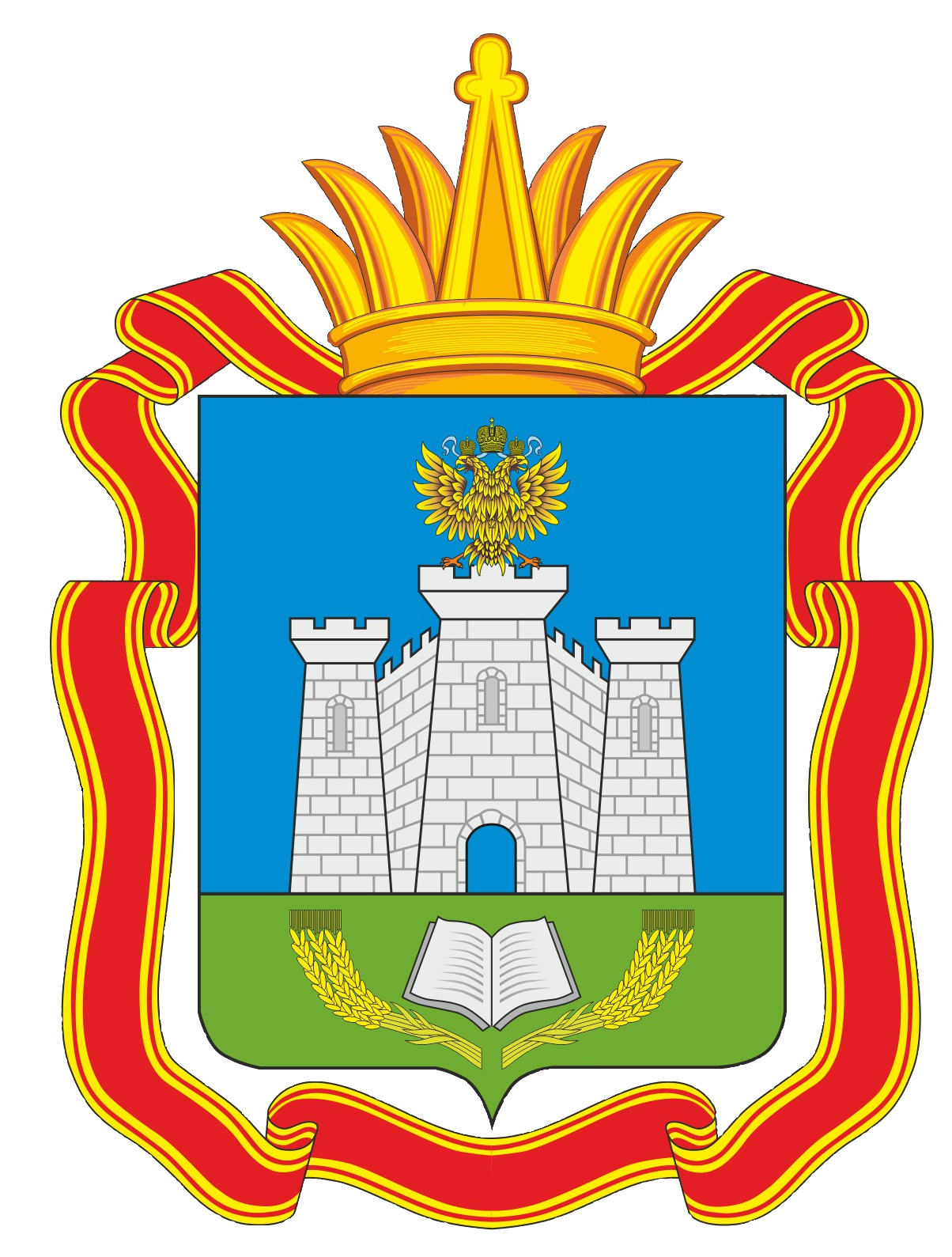 Economic indicators
991,7
5,2
MILLION $
626,2 $
EXTERNAL TURNOVER
BILLION $
PER MONTH
GROSS REGIONAL 
PRODUCT
861,5
AVERAGE WAGE
MILLION $
CAPITAL INVESTMENT
4
Agriculture
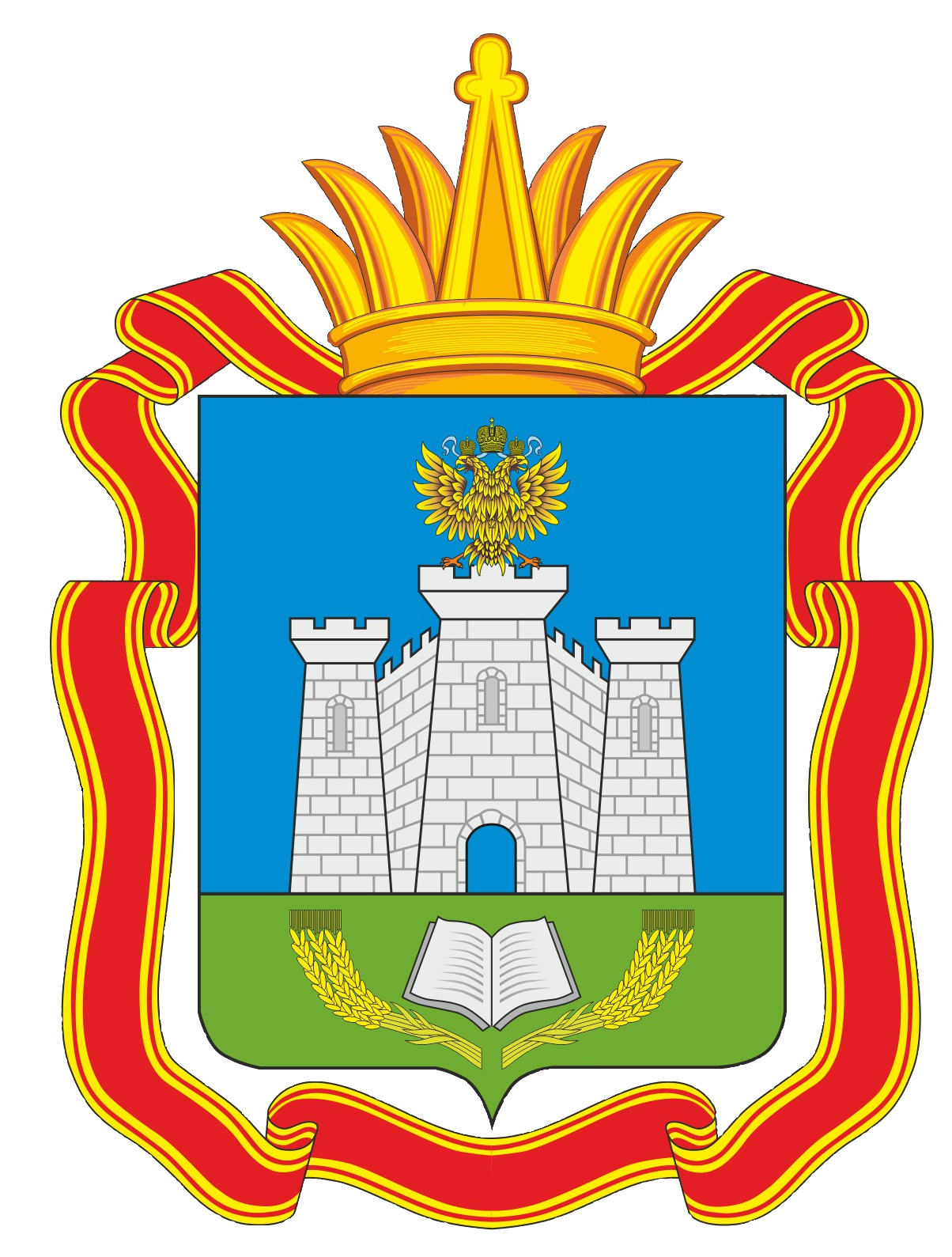 Sector leaders
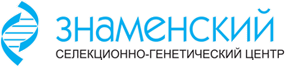 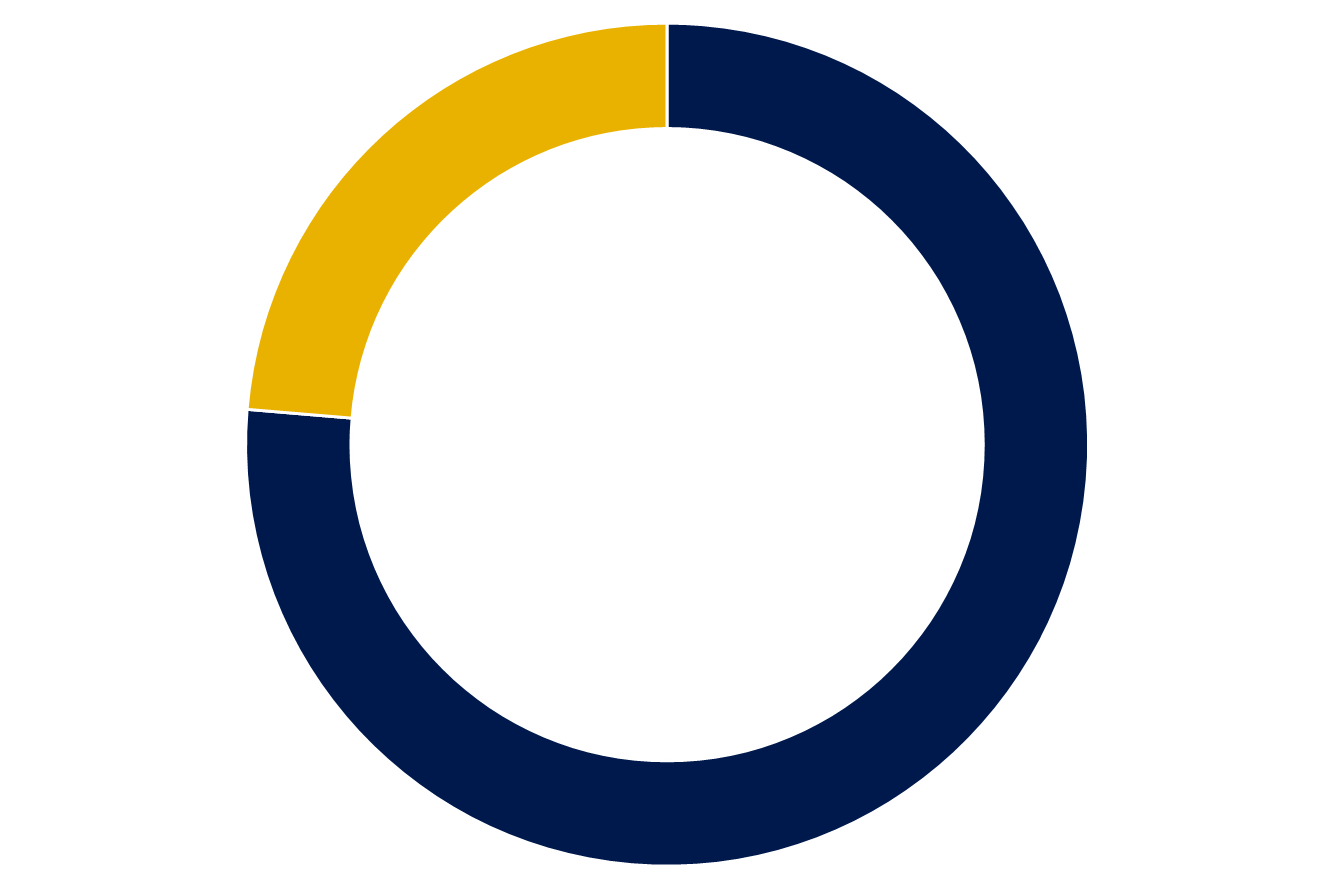 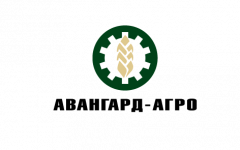 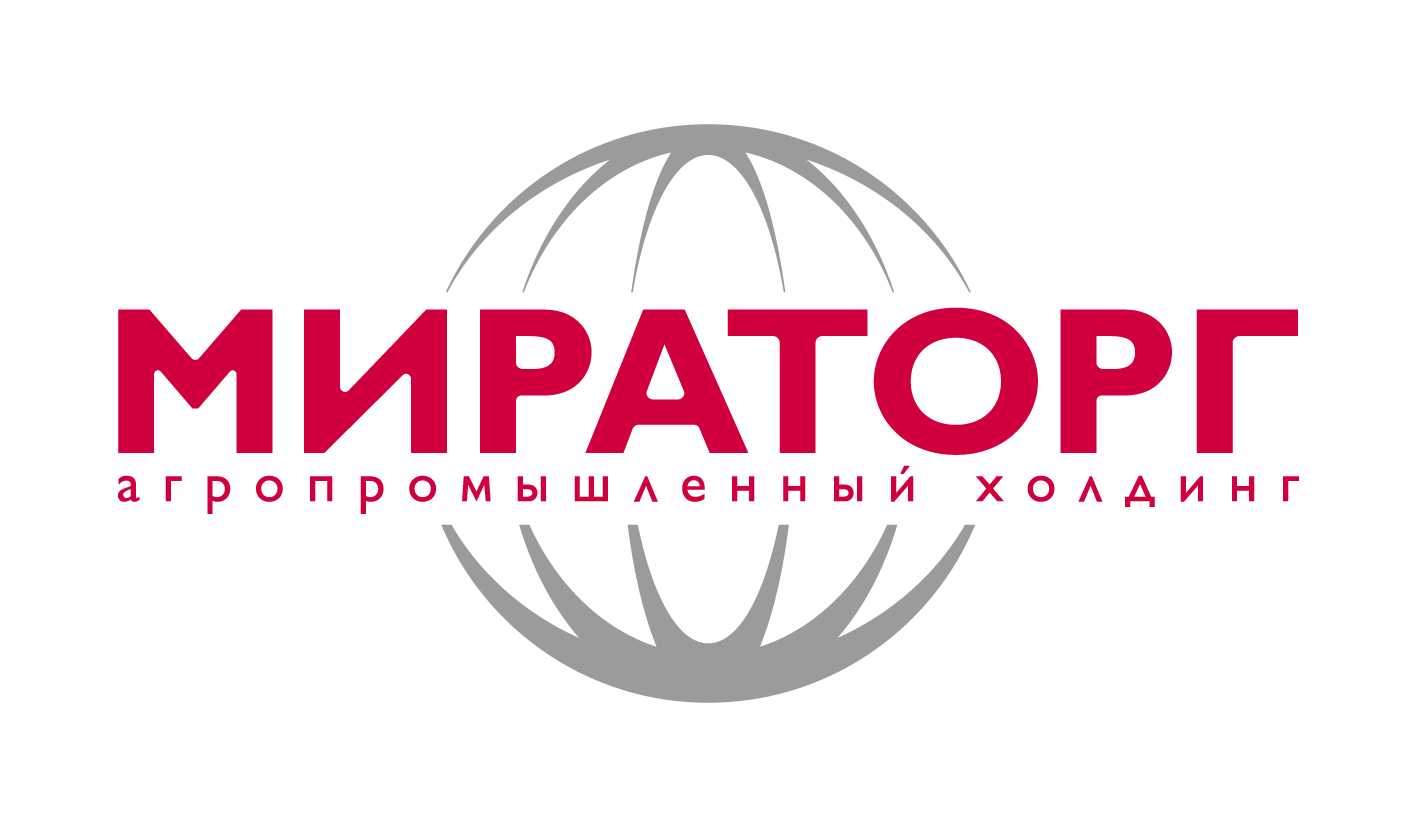 28,7%
Priority areas:
share in GRP
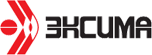 meat and dairy cattle breeding
food and processing industry
poultry industry
grain market
bee-farming
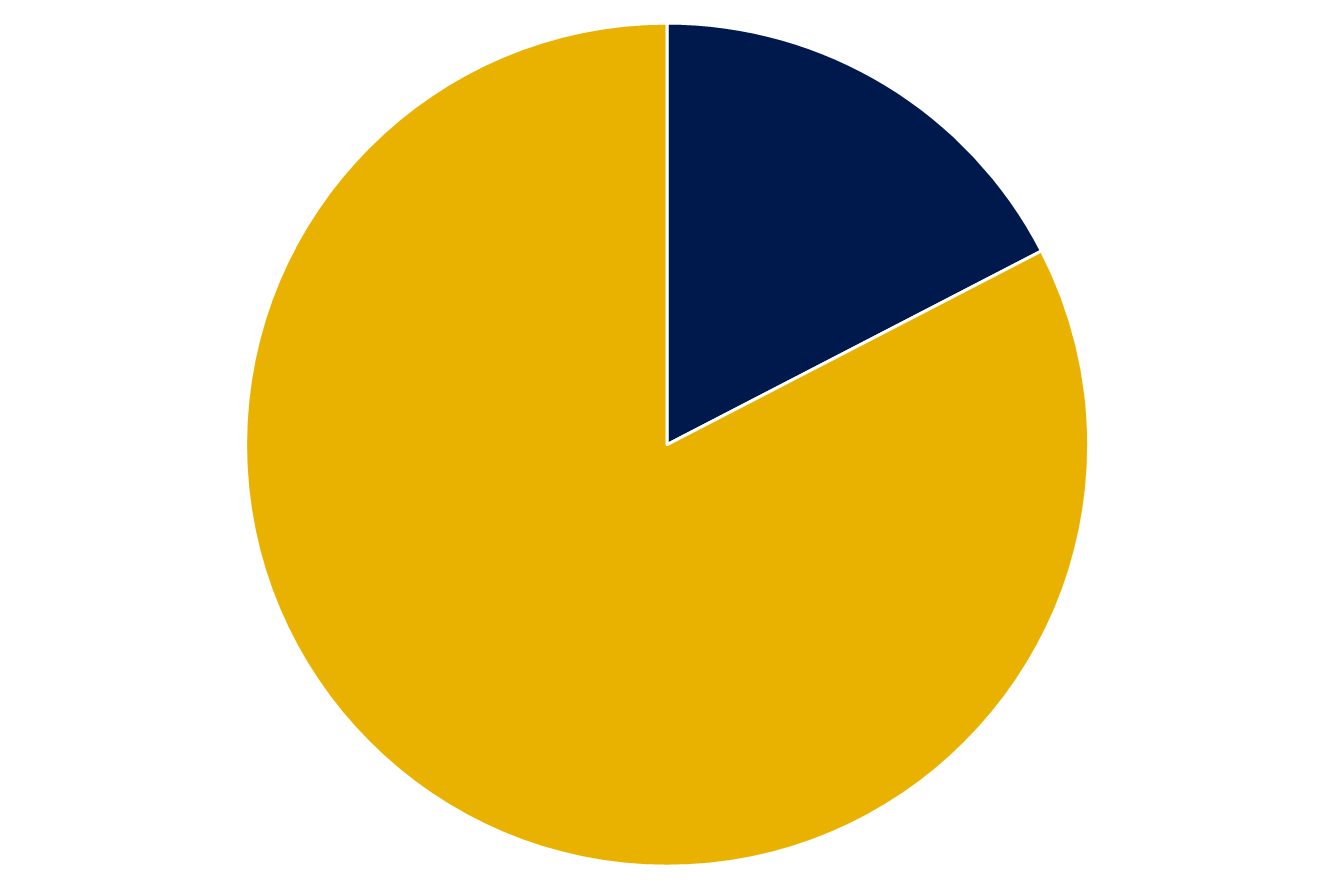 agricultural lands
82,5%
5
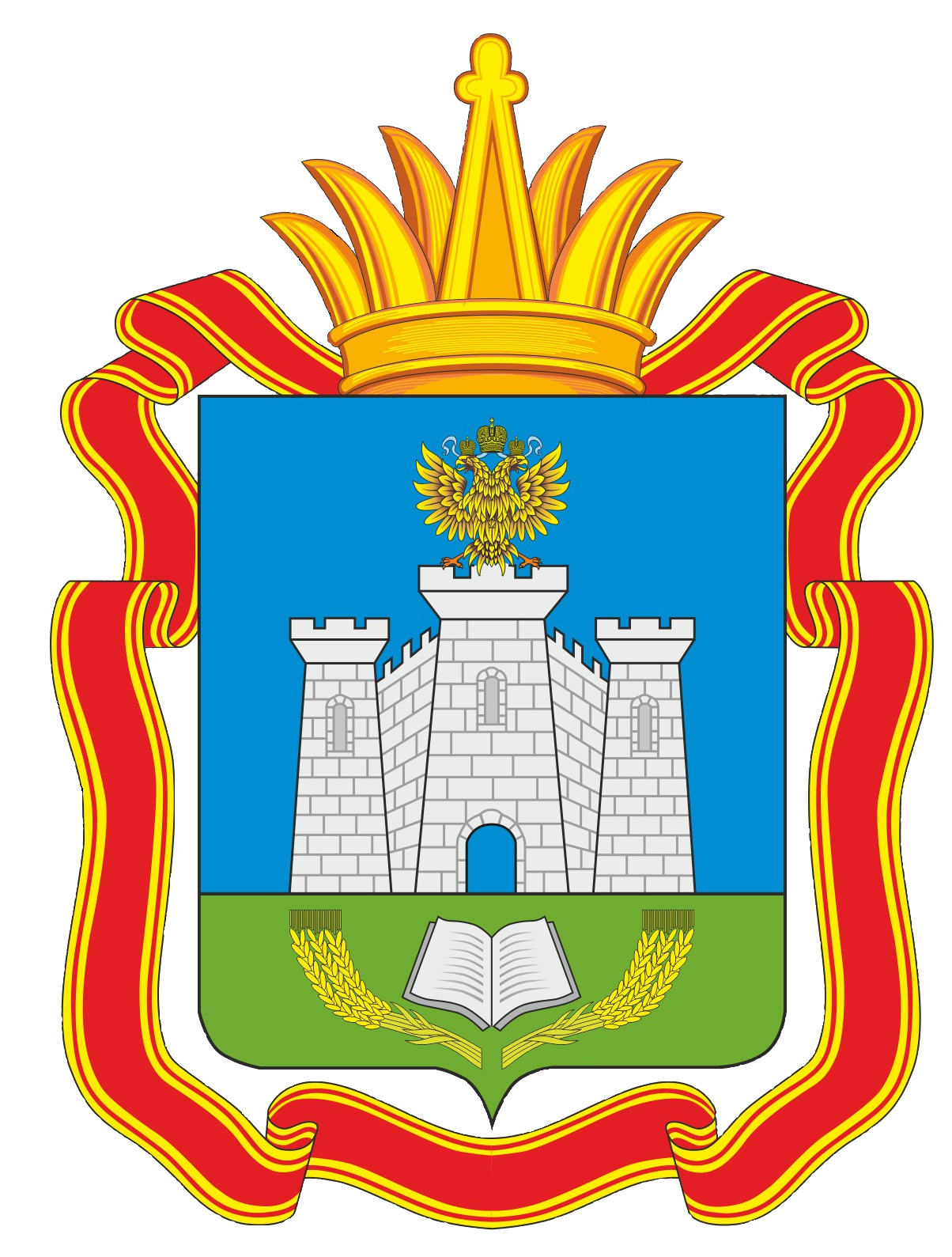 Industrial production
Classification
Machinery
Instrument making 
industry
pumping equipment
refrigerators
municipal equipment
agricultural equipment
fire-fighting equipment
lighting products
electrical products
cable product
semiconductor products
radio-diagnostic equipment
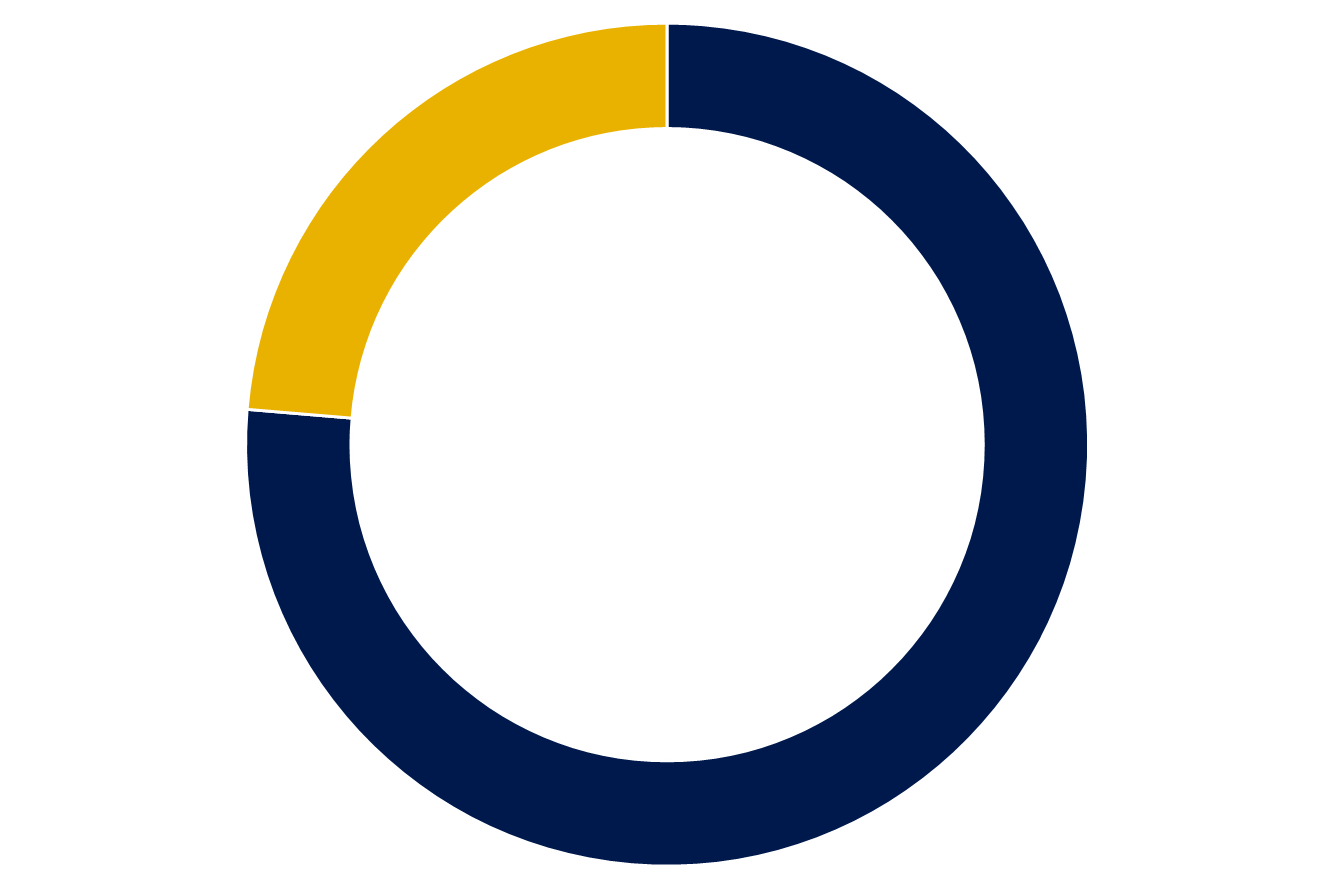 19,5%
share in GRP
Metallurgy
Production of 
construction materials
fasteners
steelworks
meshy products
products based on
   iron casting
welding materials
building ceramics
wall materials
prefabricated reinforced concrete
constructions for house building
finishing materials
6
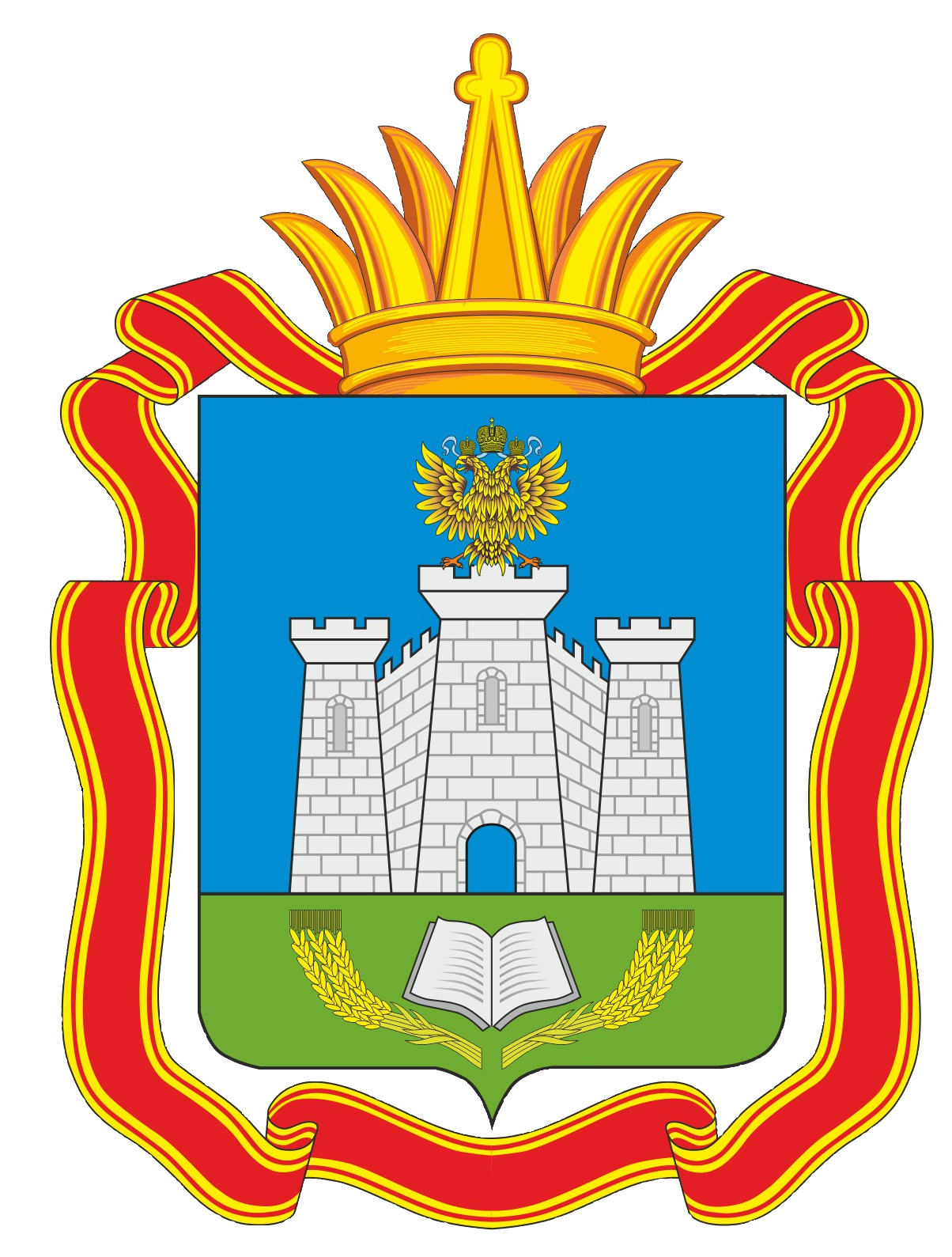 PSEDA
«MTSENSK»
created within the boundaries of the monotown of Mtsensk
7
Regional preferential rate of tax on profit of organizations
Exemption from corporate property tax
Planned territory of SEZ IPT «Oryol» 
(industrial park «Zelenaya roshcha»)
for 10 years
0% → 5% → 13,5%
5 years
5 years
until the end of the SEZ
Exemption from land tax
Free customs zone
for 5 years
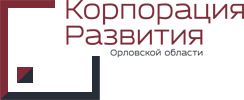 Land lease
from 40 000
rubles
per year
ha
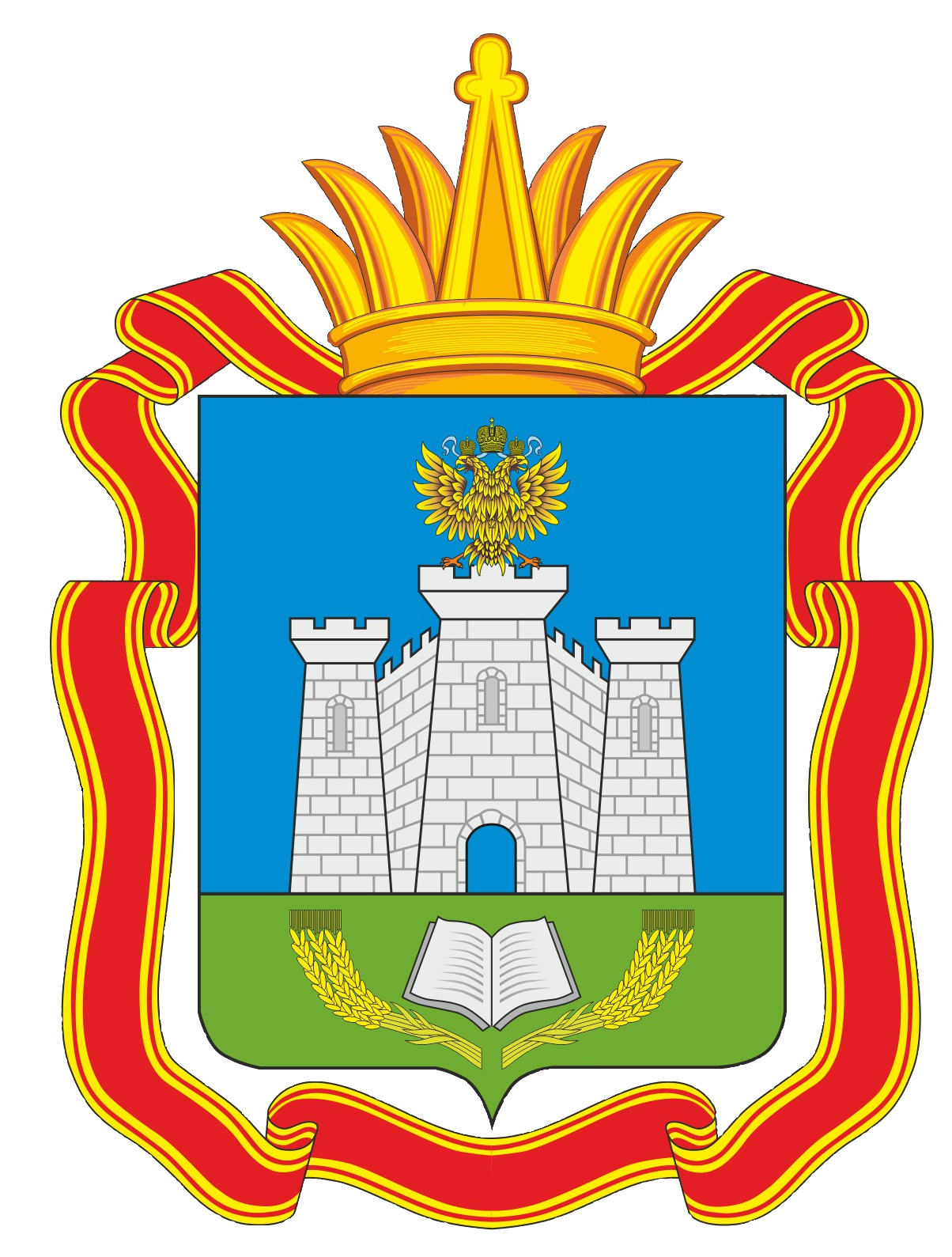 Repurchase of lands
rubles
from 600 000
ha
182,1 hа, Mtsenskiy district of the Oryol region
9
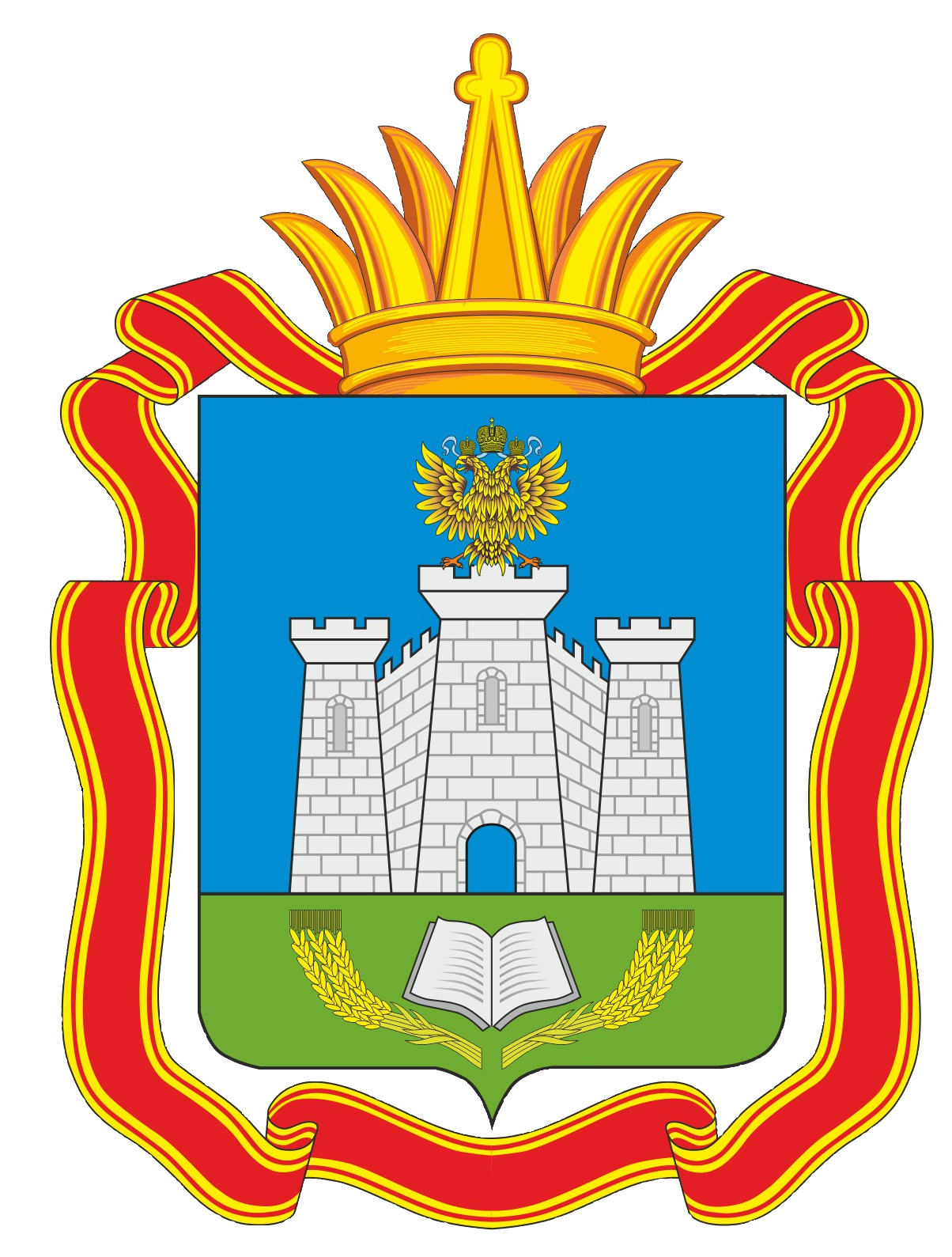 Promising areas
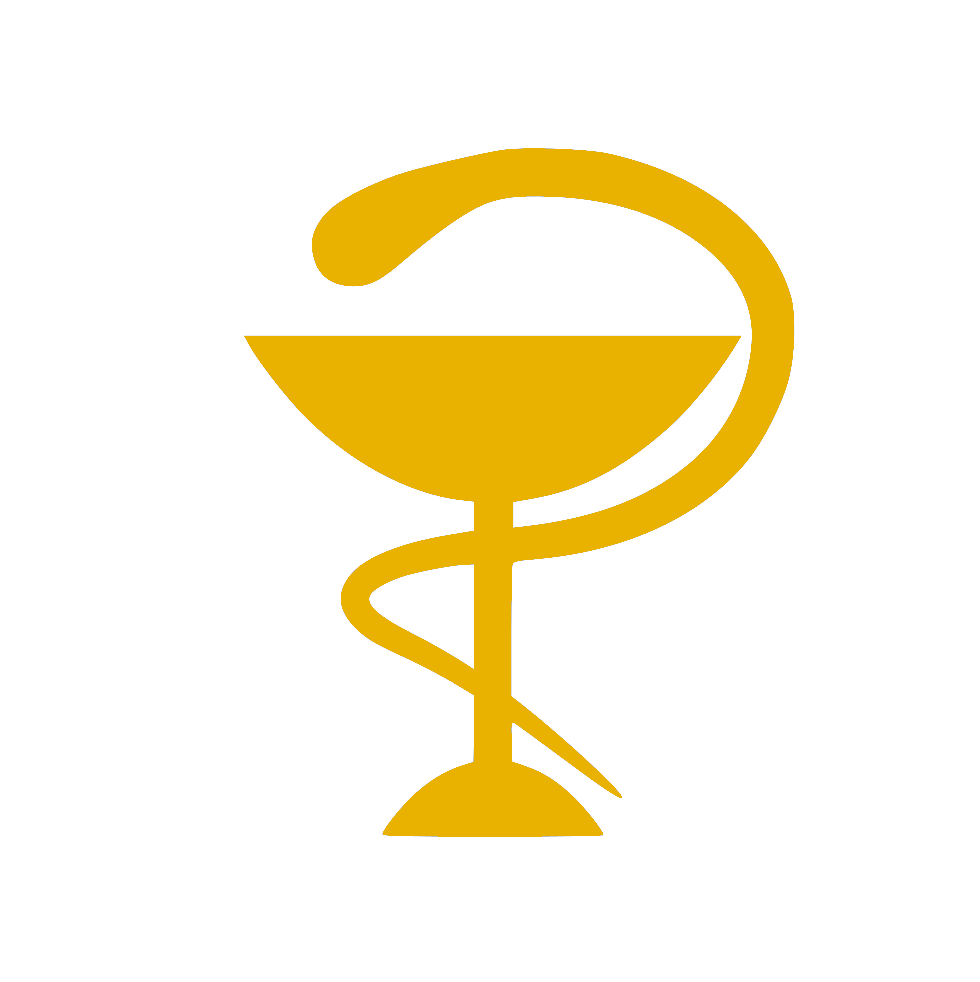 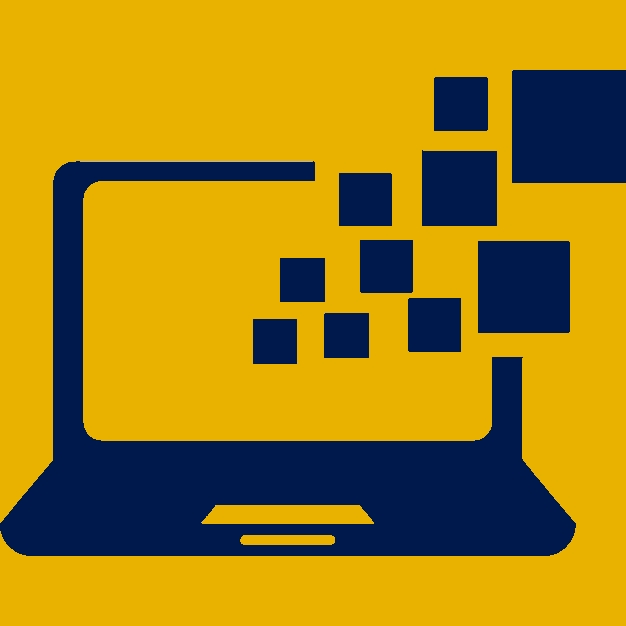 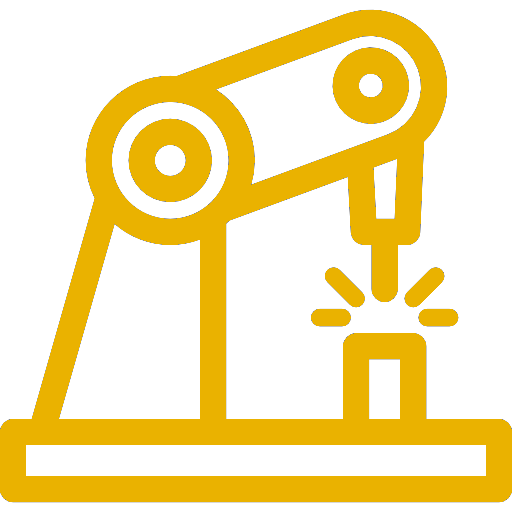 PHARMACEUTICAL INDUSTRY
IT CLUSTER
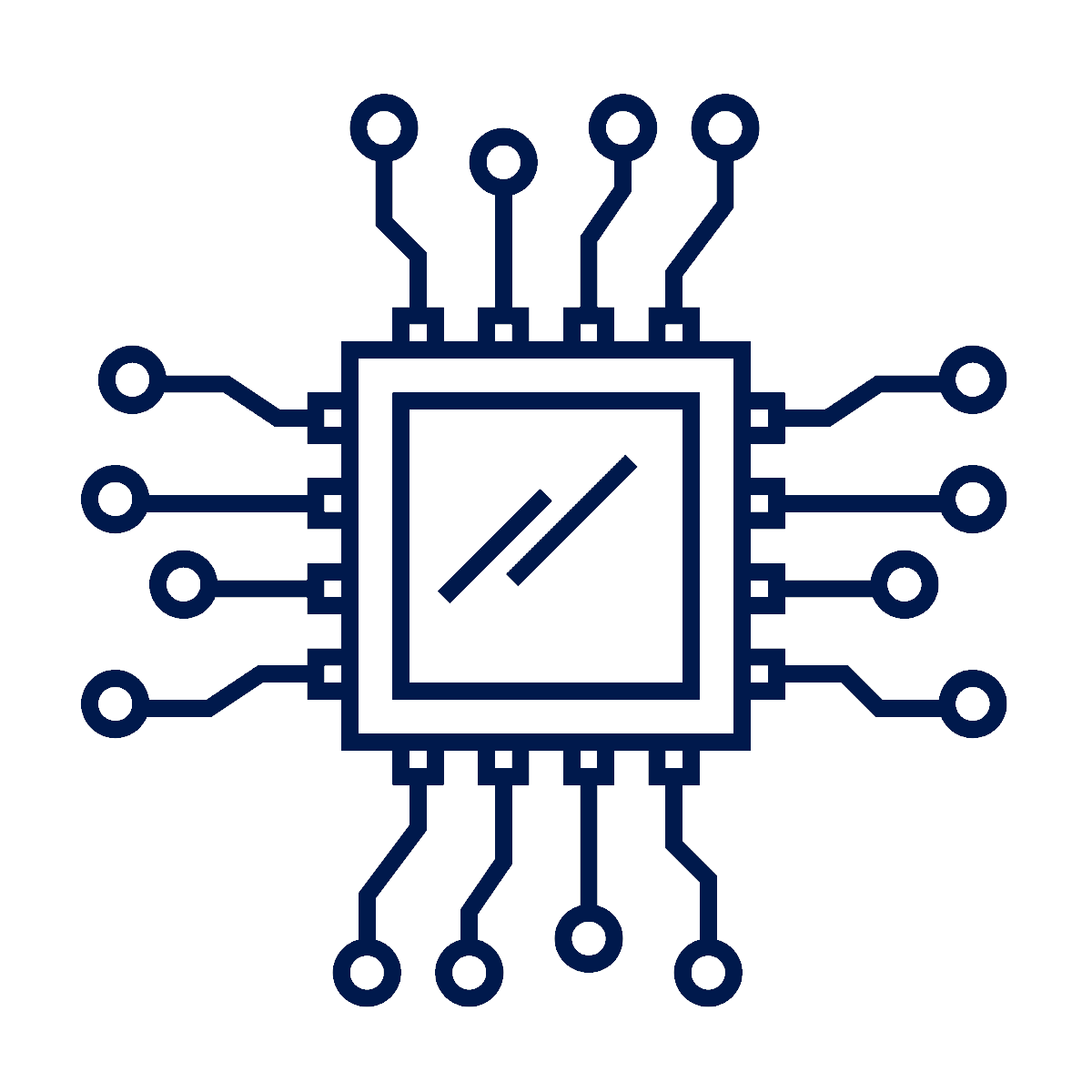 MECHANIC ENGINEERING, METALWORK, METALLURGY
INSTRUMENT-MAKING CLUSTER
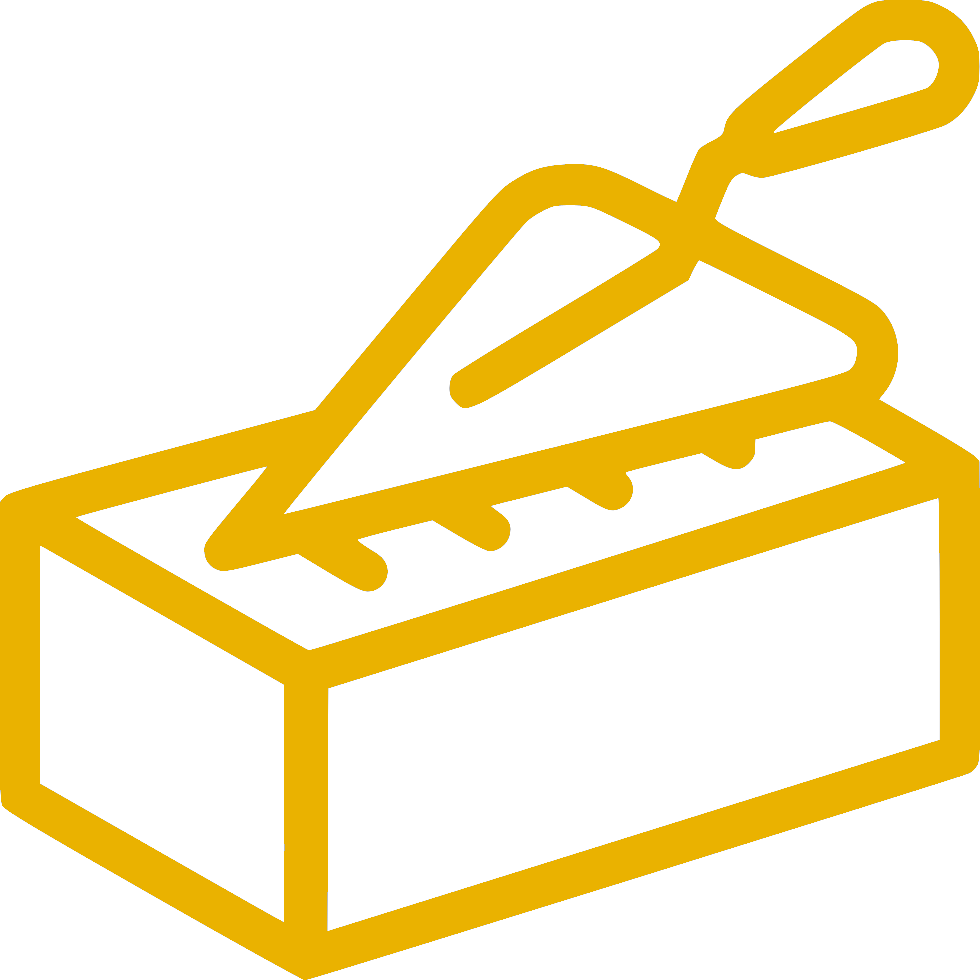 CLUSTERS
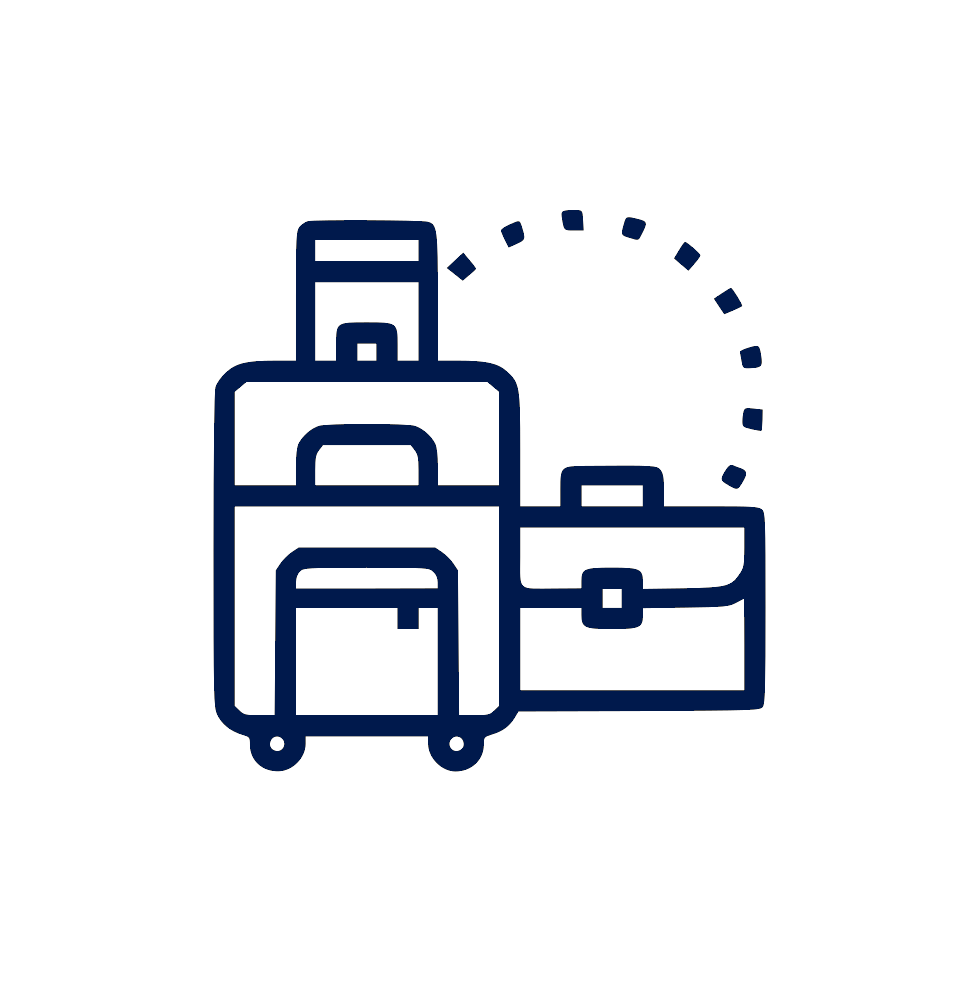 TOURIST CLUSTER
PRODUCTION OF CONSTRUCTION MATERIALS
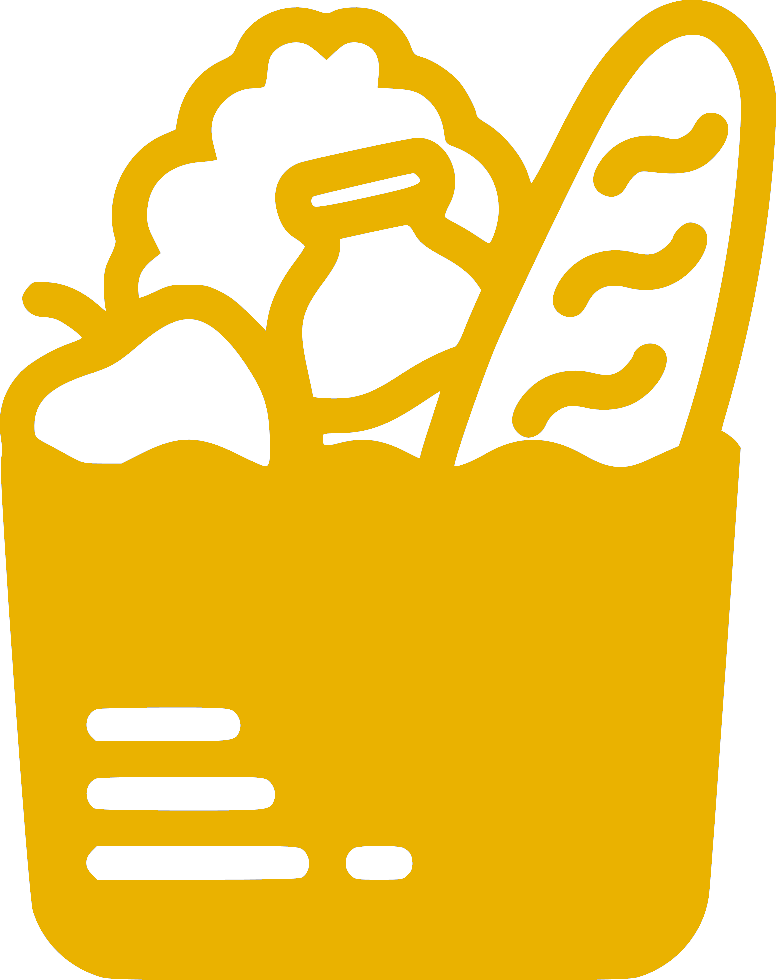 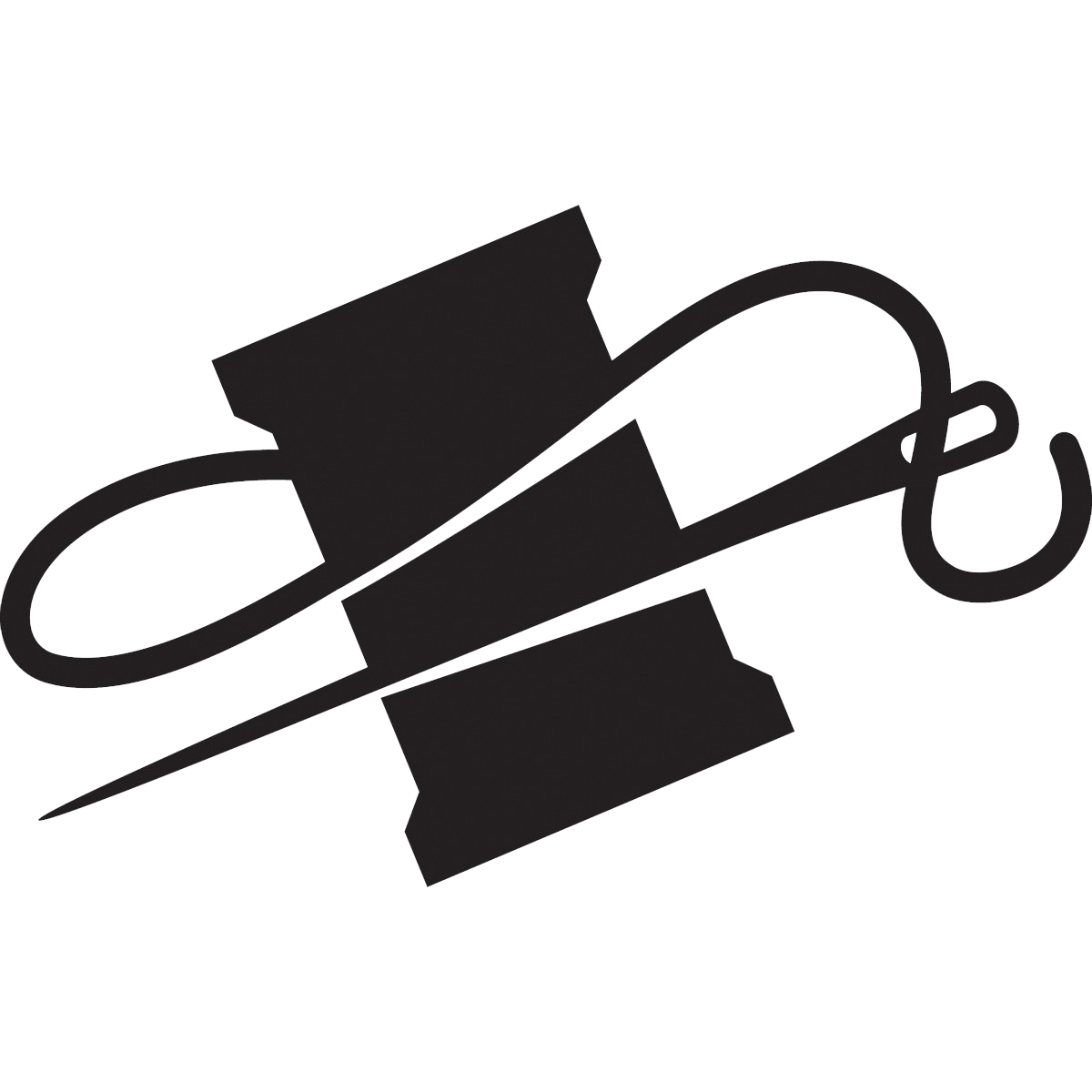 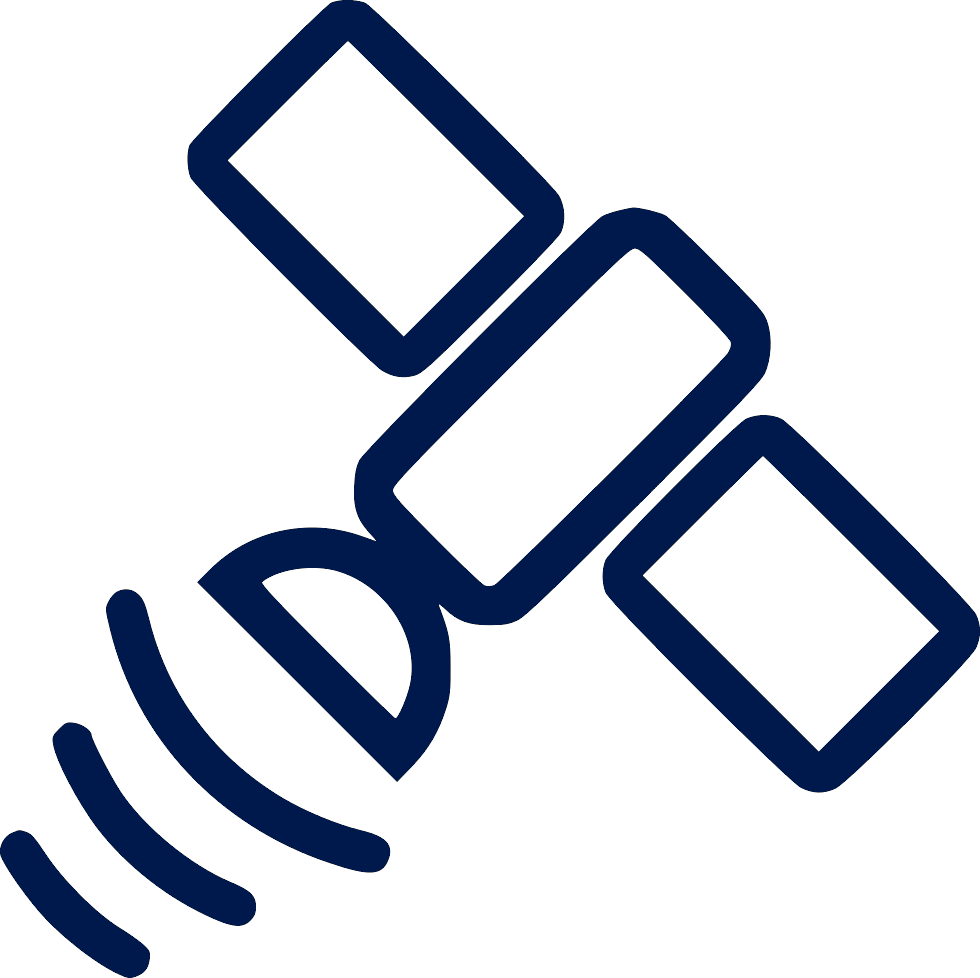 CLUSTER К57 (GLONASS)
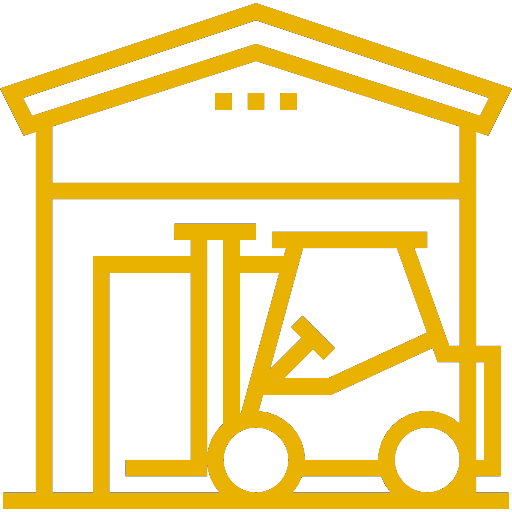 FOOD AND PROCESSING INDUSTRY
LIGHT 
INDUSTRY 
CLUSTER
9
LOGISTICS, DEVELOPMENT
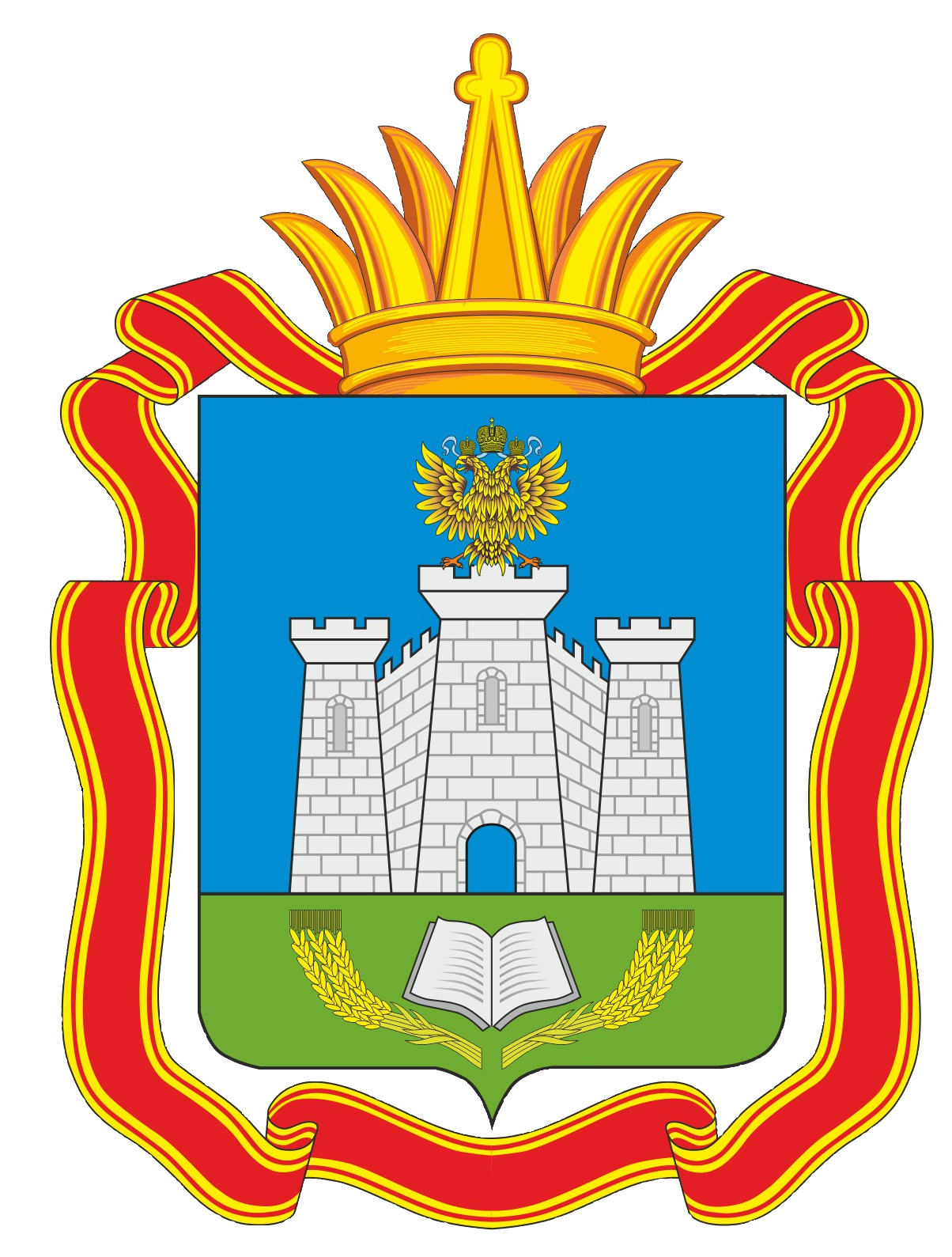 Our partners
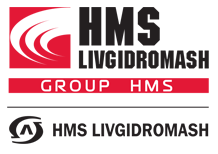 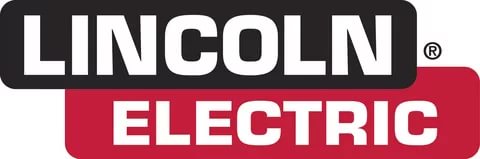 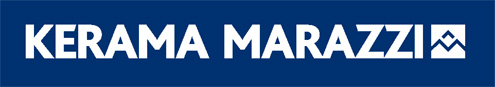 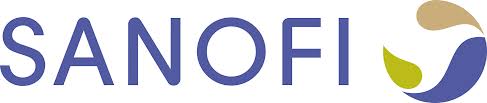 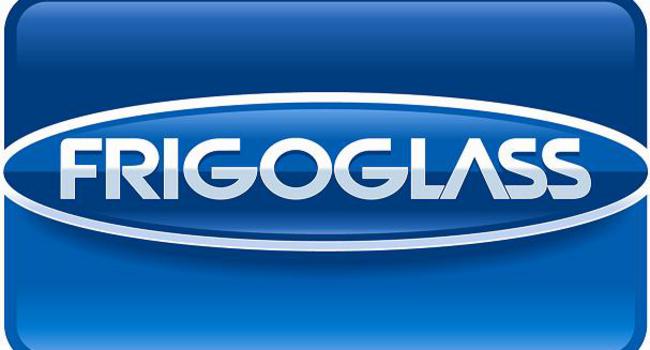 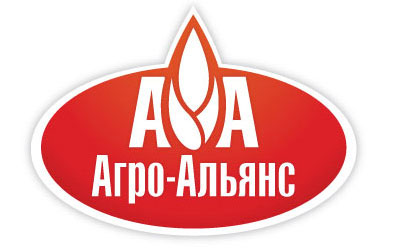 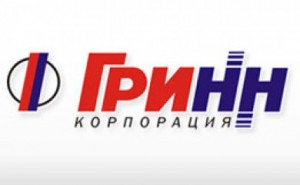 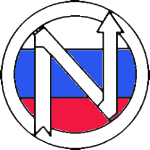 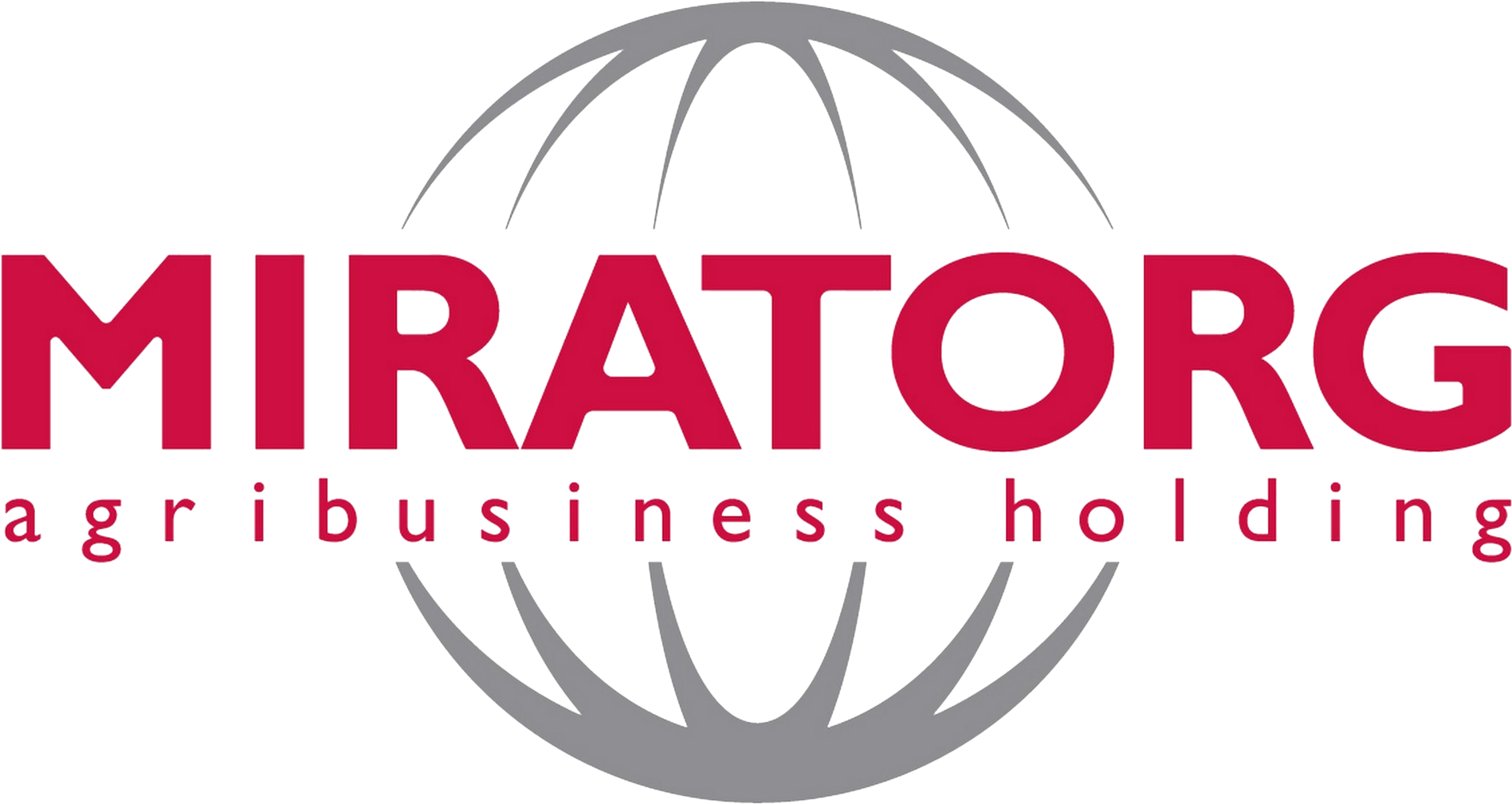 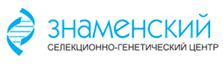 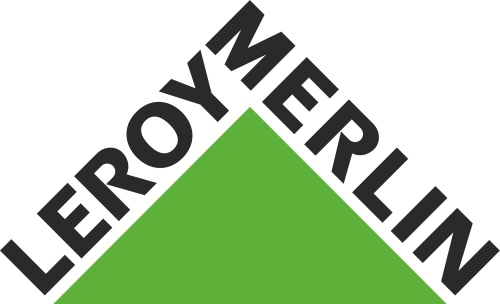 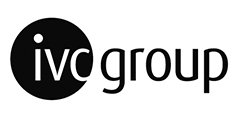 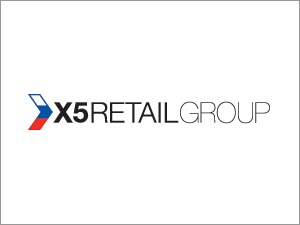 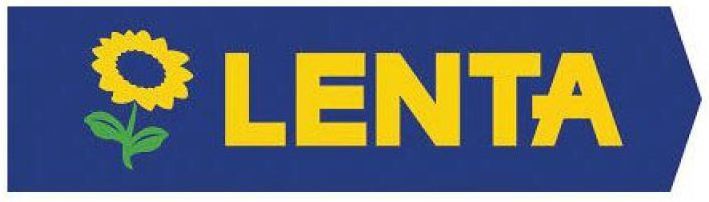 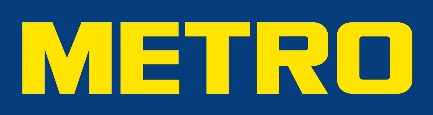 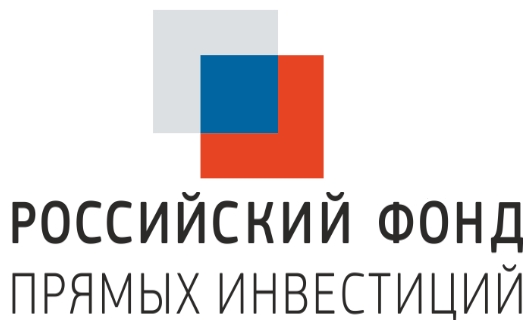 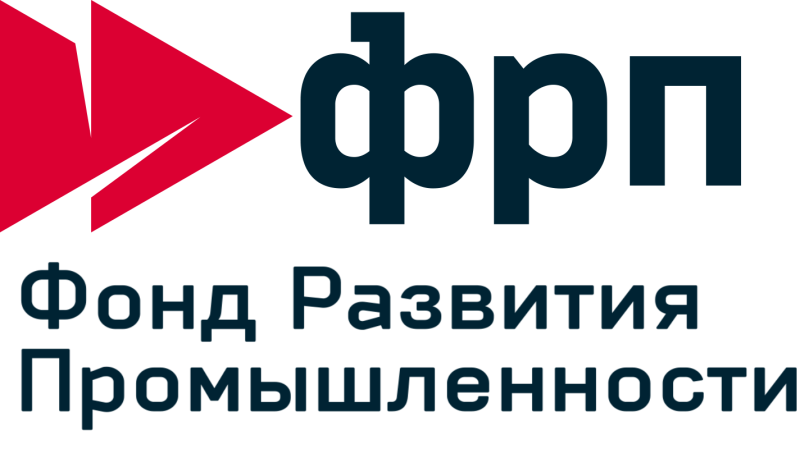 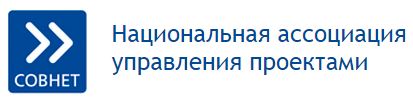 10
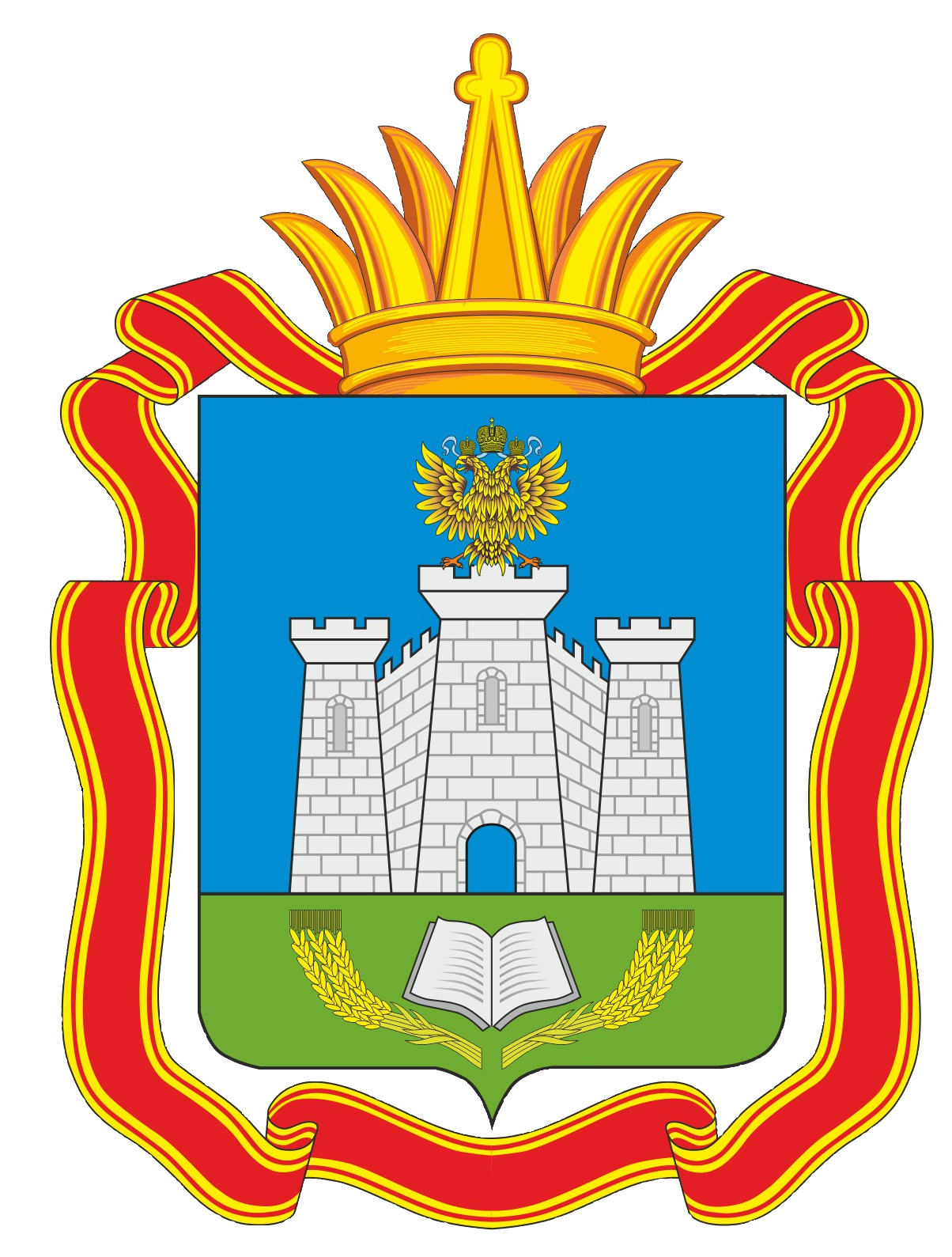 GOVERNMENT OF THE ORYOL REGION
INVESTMENT PORTAL OF THE ORYOL REGION
INVEST-OREL.RU
302021, Oryol, Lenin square, 1
www.orel-region.ru